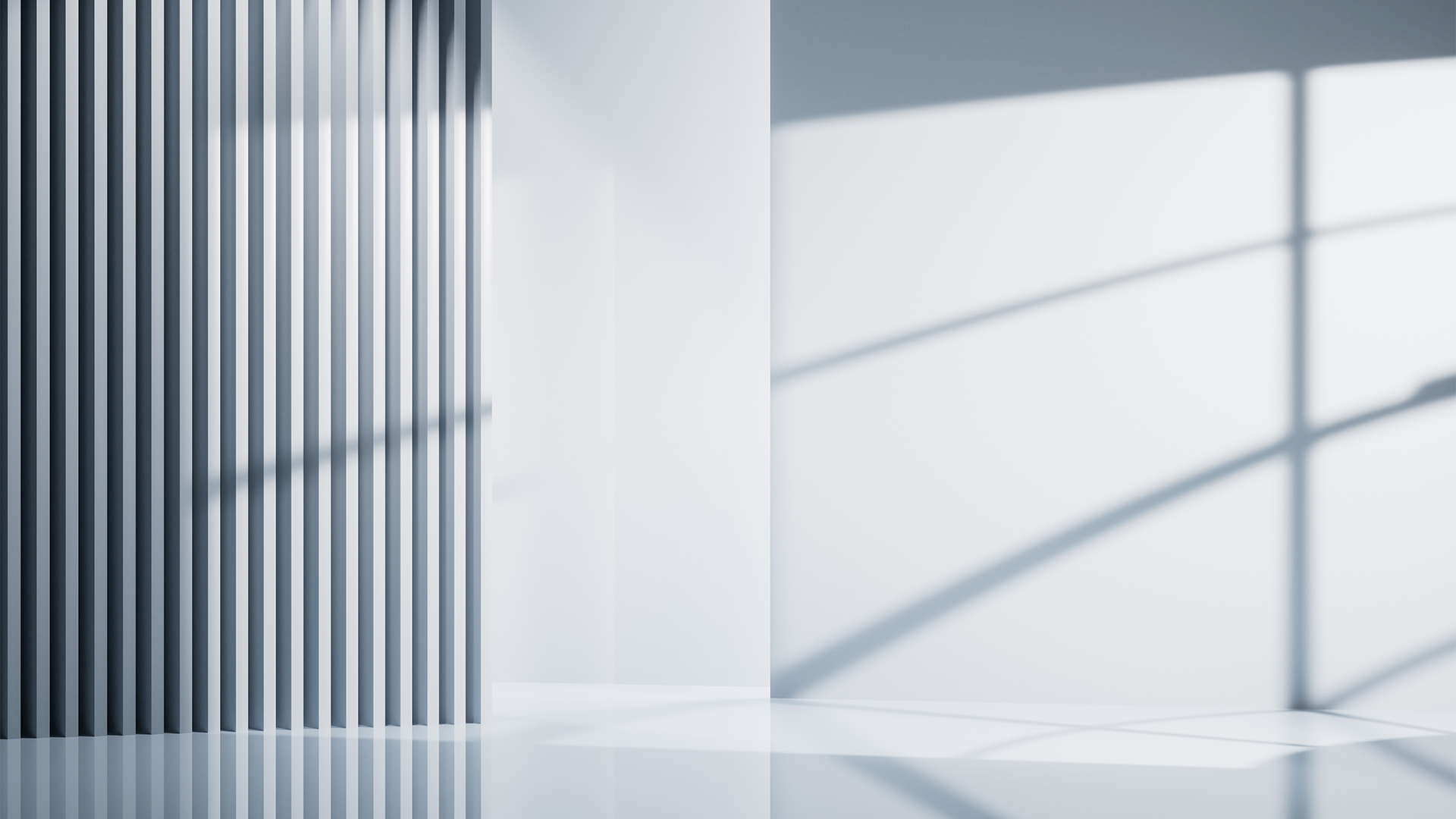 CHAPTER SEVEN
Monetary Sterilization in China
Currency Sterilization

Foreign Competition

Steps of Currency Sterilization

The Impossible Trinity

Shadow Banks
CHAPTER SEVEN
Monetary Sterilization in China
Currency Sterilization
Currency Sterilization

Foreign Competition

Steps of Currency Sterilization

The Impossible Trinity

Shadow Banks
Currency sterilizationThe practice of intervening in foreign exchange markets to fix the exchange rate and prevent growth in the supply of money.
 
China implements currency sterilization, which impacts the world economy and could eventually lead to damage in China itself.
 
Due to the size of China, currency sterilization gives China an undue advantage with regards to trade and impacts the global economy.
2
Copyright © Money, Banking and Financial Markets
CHAPTER SEVEN
Monetary Sterilization in China
Comparative Advantage and Foreign Competition
Currency Sterilization

Foreign Competition

Steps of Currency Sterilization

The Impossible Trinity

Shadow Banks
Comparative advantageA country’s ability to produce a good or service at a lower cost than the countries it trades with.
 
Driven by the country with the the lowest comparative cost.

Both countries that participate in this international trade practice end up with benefits.
3
Copyright © Money, Banking and Financial Markets
CHAPTER SEVEN
Monetary Sterilization in China
The Steps of Currency Sterilization
Currency Sterilization

Foreign Competition

Steps of Currency Sterilization

The Impossible Trinity

Shadow Banks
Intervention
Sterilization
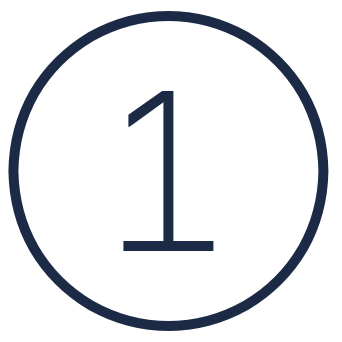 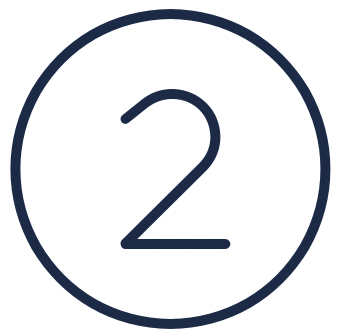 Central banks purchase foreign currency from the commercial banking system 

Paid for by issuing new reserves

Results in an increase in the domestic monetary base
Governments employ tactics to adjust the newly issued reserves in order to change the base money value.
4
Copyright © Money, Banking and Financial Markets
CHAPTER SEVEN
Monetary Sterilization in China
Currency Sterilization
To counteract the influx of foreign currency to the 
foreign exchange market -and to maintain the current 
value of their currency-the Chinese central bank 
purchases foreign currency:
Suppose the Chinese central bank has the following simple balance sheet:
5
Copyright © Money, Banking and Financial Markets
CHAPTER SEVEN
Monetary Sterilization in China
Currency Sterilization
To counteract the influx of foreign currency to the foreign exchange market – and to maintain the current value of their currency – the Chinese central bank purchases foreign currency:
However, the central bank counteracts by swapping  the new reserves for the newly issued domestic sterilization bonds, which serves to nullify the previous increase in reserves:
6
Copyright © Money, Banking and Financial Markets
CHAPTER SEVEN
Monetary Sterilization in China
The Steps of Currency Sterilization
Currency Sterilization

Foreign Competition

Steps of Currency Sterilization

The Impossible Trinity

Shadow Banks
Capital Controls
Measures taken by the government, central bank, or other regulatory institutions to limit the flow of foreign capital into and out of the domestic economy. 
 
China sterilizes currency with the purpose of maintaining its competitive manufacturing advantage

China artificially fixes the relative exchange rate of its currency to the U.S. currency and prevents inflation in the Chinese economy.
7
Copyright © Money, Banking and Financial Markets
CHAPTER SEVEN
Monetary Sterilization in China
The Steps of Currency Sterilization
Currency Sterilization

Foreign Competition

Steps of Currency Sterilization

The Impossible Trinity

Shadow Banks
China’s process of sterilization impacts the global economy in a negative way.

By preventing a natural rate of appreciation, China has caused a great trade imbalance.
8
Copyright © Money, Banking and Financial Markets
CHAPTER SEVEN
Monetary Sterilization in China
The Impossible Trinity
Currency Sterilization

Foreign Competition

Steps of Currency Sterilization

The Impossible Trinity

Shadow Banks
The impossible trinity states that it is impossible for a country to have monetary policy autonomy, a fixed exchange rate, and free capital flows all at the same time.
 
If a country wants to maintain a fixed exchange rate and allow the free flow of capital:
The country will only be able to use monetary policy to offset changes in the supply and demand for currency in the exchange market
The country cannot change their interest rate to react to other macroeconomic shocks, such as a fall in spending
9
Copyright © Money, Banking and Financial Markets
CHAPTER SEVEN
Monetary Sterilization in China
Figure 7.2: The Impossible Trinity
INDEPENDENT MONETARY POLICY
FREE CAPITAL FLOWS
FIXED EXCHANGE RATE
10
Copyright © Money, Banking and Financial Markets
CHAPTER SEVEN
Monetary Sterilization in China
Shadow Banks
Currency Sterilization

Foreign Competition

Steps of Currency Sterilization

The Impossible Trinity

Shadow Banks
Shadow bankingLending and other financial services conducted by institutions that are not regulated or under conditions that are unregulated.
 
Shadow banks are a secondary banking system, and they operate in the shadow of the commercial banks.
 
Shadow banking imposes high rates:

Operates without any regulatory system
Severe punishment for default
Facilitate the lending of funds between two parties in an unregulated manner
11
Copyright © Money, Banking and Financial Markets